Etaleren
Week -6
les 6                                Vormen
Vormen
Gebruik niet al teveel verschillende vormen.
Beperk je tot 1 en maximaal 3 verschillende vormen.
Kies vormen, die bij elkaar passen.
Kies voor 1 of meerdere afwijkende vormen, wanneer je wilt dat daar de aandacht op moet vallen.
Grote voorwerpen achteraan, de kleine vooraan.
Laat vormen elkaar overlappen, dat zorgt voor dieptewerking.
Bij deze opstelling is  gekozen voor recht- hoekige vormen. Als contrast zijn ronde vormen gebruikt
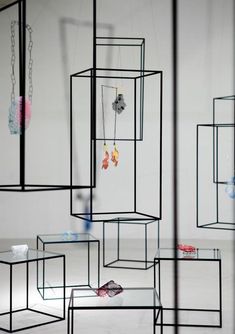 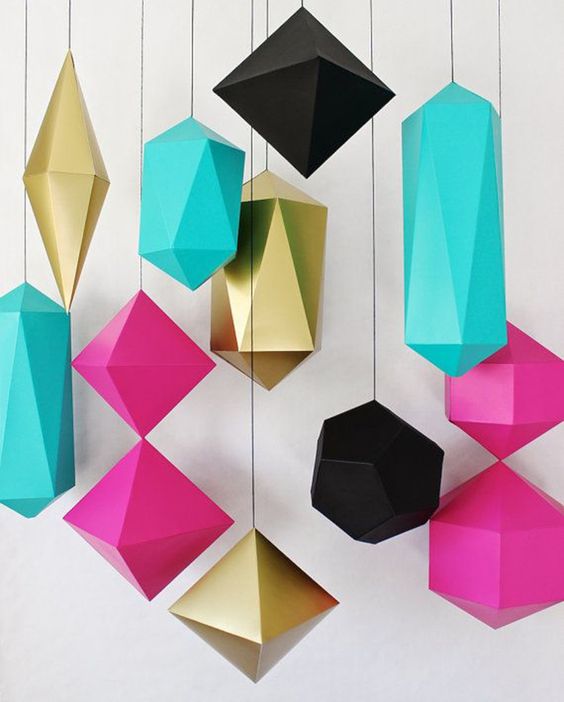 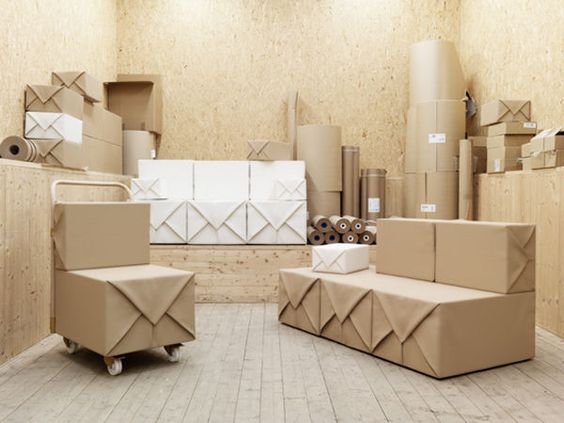 opdrachten
Zoek voorbeelden op internet. Deze voorbeelden dienen als inspiratiebron
    De opdrachten maak je zelf
De opdracht mag je uitvoeren in bijvoorbeeld een collage of tekenen.

Opdracht 1

Maak een etalage waarbij de producten dezelfde vorm hebben.

Opdracht 2

Maak een etalage waarbij de producten een groot vorm-contrast hebben.